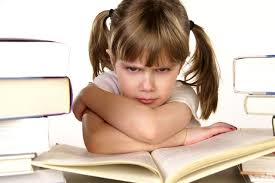 Edukační metody
studentmag.topzine.cz
PHDr. Natália Beharková, Ph.D.
Edukační metoda
Methodos (řecké slovo) – cesta k něčemu, postup k určitému cíli
Cílevědomé a promyšlené působení edukátora, který aktivizuje edukanta v jeho učení tak, aby byly efektivně naplněny cíle učení (Juřeníková, 2010)

Při volbě metody VŽDY přihlédnout:
 k osobnosti edukanta
 zdravotnímu a psychickému stavu edukanta, věk
 dosavadním dovednostem, zkušenostem
 vytýčenému cíli, obsahu sdělení/učiva, formě edukace
 prostředí kde bude Ed. probíhat
 praktický aspekt, efektivnost, pozitivní přínos pro účastníky
zkušenosti edukátora, schopnost zvládnout určité metody a prostředky – pg. vlohy
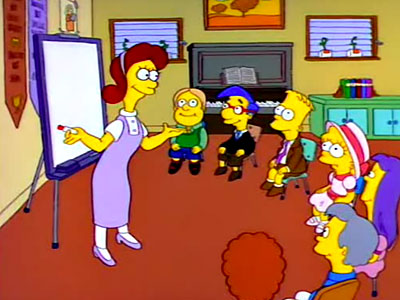 www.samdowning.com
Ed. metody v ošetřovatelství (Nemcová, Hlinková, 2010, s. 165-166):
aktivita edukátora a edukanta – tradiční (rozhovor, přednáška, vysvětlování, diskuse, demonstrace a nácvik) alternativní (hra, simulace, programové učení)

 cíle Ed. – metody na dosažení cílů – kognitivních, afektivních, psychomotorických

 ošetřovatelských diagnóz – řešení problému deficitu vědomostí a deficitu zručností

 věku edukanta – dětský, dospělý, geriatrický P/K

 etapa (fáze) Ed. procesu – metody motivační, expoziční, fixační a evaluační
Klasifikace výukových metod (Průcha, 2009, s. 196)
[Speaker Notes: Klasické výukové metody
Metody slovní – minulost zejména přednášky a rozhovor, současnost – na významu nabývají dialogické metody (posilňují sociální vazby, stupňují individualizaci člověka), nutno posílit práci s textem
práce s textem, knihou – výzkumy v školním prostředí poukazují na problém žáků vystihnout hlavní myšlenku textu (problém – špatné pochopení textu a reprodukce obsahu); Průcha, J. Pedagogická encyklopedie, 2009, s 196.


monologické (přednáška, popis, vysvětlování, výklad, instruktáž)
dialogické (rozhovor, beseda)

Metody názorně-demonstrační – rychlé a přímé zprostředkování sdělovaných poznatků prostřednictvím smyslů, důležitý aspekt NÁZORNOST

Více k jednotlivým typům klasických výukových metod je uvedeno na webové stránce http://clanky.rvp.cz/clanek/c/z/15015/VYUKOVE-METODY-TRADICNIHO-VYUCOVANI.html/  a aktivizujícím výukovým metodám http://clanky.rvp.cz/clanek/c/o/14483/AKTIVIZUJICI-VYUKOVE-METODY.html/ Metodický portál: inspirace a zkušenosti učitelů]
Přednáška
Úvod, cíl přednášky, smysl prezentace
Jádro – vlastní výklad, EB, příklady z praxe
závěr
souvislí ucelený projev;
 objasnění rozsáhlejších, důležitých témat a teoretických informací
 výhoda – lze edukovat více osob najednou
 nevýhoda – pasivita účastníků, edukační cíl – pouze kognitivní oblast, minimální zpětná vazba – vhodnější je využít varianty interaktivní přednášky
 přednáškový cyklus - několik přednášek za sebou
Typy přednášek:
 týmová – střídání 2-3 přednášejících na stejné téma; výhoda mnohostranný úhel pohledu, předvedení různého způsobu myšlení, střídání hlasu, tempa atd.
 princip „tiskové konference“ – sesbírání dotazů před přednáškou, lektor zapracuje odpovědi do přednášky
 přednáška spojená s diskusí
 ex katedra – doslovné čtení textu, vhodná při nutnosti obeznámit posluchače s doslovným zněním textu
 interaktivní přednáška – monolog lektora s dotazy, úkoly, cvičení
využití pomůcek a didaktické techniky – PC a dataprojektor, flip-chart, interaktivní tabule apod.
Důsledná příprava přednášejícího
Vysvětlování
Využití v případě, nemůžeme-li se opřít o edukantovi předchozí zkušenosti
Cíl - pochopení příčin, souvislostí, podstaty zkoumaného jevu
      - kognitivní
Uplatnit – systematičnost, logiku, souvislost a návaznost, srozumitelnost, fakta
Vhodné doplnit – názornými pomůckami (modely, schémata atd.)
Rozhovor
Účel – sběr informací, sdělení nových poznatků, upevnění a opakování již probraného

Zásady kladení otázek:
 důsledná příprava 
 spisovný a kultivovaný projev
 jasná, srozumitelná, jednoduchá K. (vyhnout se souvětím, odborným výrazům, slangu atd.)
 nesmí být sugestivní
 logická posloupnost
 1 otázka = 1 problém
 čas na promyšlení, trpělivost
 vyhnout se jednoslovným odpovědím Ano/Ne
 odpovědi edukanta – správná, částečně správná, nesprávná
[Speaker Notes: Odpovědi edukanta – správné – pochvala, částečně správná – vyzdvihnout její správnou část odpovědi; nesprávná – vést edukanta k tomu, aby přišel na správnou odpověď sám (lepší upevnění vědomosti)]
Přípravná a plánovací fáze rozhovoru
Diskuse
Argumentace
 Prezentace vlastních myšlenek, znalostí, nápadů
 Úspěšný průběh – vhodně zvolené téma; prostředí; diskutující, moderátor (edukátor, kt. diskusi řídí)
Moderátor/edukátor: důsledná příprava a zkušenosti, sleduje průběh diskuse, usměrňuje ji a řídí (čas, odbíhání od témat atd.) na závěr nutné shrnutí, mylné závěry uvést na pravou míru
Výhoda – aktivita zapojených členů
Nevýhoda – 1-2 dominantní členové ve skupině; diskuse se ubírá jiným směrem
Optimální počet 6-8 členů (při větším počtu účastníků diskuse se doporučuje vytvořit menší skupinky
[Speaker Notes: Panelová diskuse – vědecké sympózia – edukátor/moderátor – nejdřív diskutuje s přizvanými odborníky a potom s účastníky z pléna]
Heuristická metoda – dle Zelina, M.
Definuj problém
Informuj
Tvor řešení
Ohodnoť řešení
Realizuj řešení
Instruktáž a praktické cvičení
První nácvik - náročný, nekoordinovaný

Edukant – „příznivý“ /stabilizovaný stav (ne akutní fáze nemoci)

Edukátor – příprava na nácvik,
čas, trpělivost, koncentrace, vstřícnost,
detekce chyb hned na začátku (špatně osvojený přístup se těžko napravuje!), motivace
Instruktáž 
 teoretický úvod před praktickou činností – info - výstižné, stručné, zásadní
 navazujeme na již osvojené teoretické znalosti edukanta
 nejčastěji – slovem (možné doplnění o písemný materiál)
1. ukázka
 osvojení si psychomotorické dovednosti
 prvé předvedení – pomalejší, názorné, se slovním komentářem, důrazem na správnost provedení 
 zopakovaní postupu – v tempu, kt. má edukant dosáhnout
 upozornění na event. chyby, kt. by se mohl edukant dopustit a vyvarovat
Praktické cvičení = vlastní nácvik
 individuální V skupinový (2 a více osob ≤ 10)
 etapovitý nácvik v krocích; 
 demonstrace osvojené činnosti jedním z edukantů (slovní komentář edukátora, upozornění na event. chyby, kt. by se edukanti mohli dopustit
 praktický nácvik všech edukantů ve skupině
[Speaker Notes: > než 10 lidí – nedostatečná kontrola praktických činností edukantů]
Metoda tištěného slova (Práce s textem) I.
leták, brožura, plakát, článek v časopisu/knize
 nesmí být jediným zdrojem edukace
výhoda – oslovení vetší cílové skupiny; pro P/K s poruchou sluchu

Zásady:
 materiál v písemné formě – ZP musí znát jeho obsah a orientovat se v něm
 poskytnout materiál pouze edukantům – cílové skupiny (věk, gramotnost, smyslové vnímání, zdravotní problém atd.)
 doplnit další metodou – vysvětlení, konzultace
Metoda tištěného slova (Práce s textem) II.
Zásady sestavení písemného materiálu:
jasný cíl
cílová skupina
využití – pro celou skupinu, nebo nutná korekce určité informace pro určitý typ edukantů
jazyk a styl přizpůsobit „čtenářům“ a účelu, kterému má posloužit
grafický dizajn – čitelnost, obrázky pro lepší pochopení, musí „oslovit a zaujat“
respektovat specifika zdravotnického zařízení, vycházet ze standardů a norem
Demonstrace činnosti
vhodná metoda pro individuální Ed. nebo nácvik v malé skupině

Zásady:
po demonstraci činnosti má následovat motorický tréning (nácvik konkrétní zručnosti)
důsledná příprava
prostor pro vidění a slyšení
Konzultace
setkání s odborníkem, poradcem 
projednání problému edukanta
vyjasnit nejasnosti
zkonzultovat doporučení, opatření

kombinace s instruktáží, vysvětlováním
[Speaker Notes: Např. stomasestra a stomik]
Brainstorming
v časovém limitu získat, co nejvíce nápadů na dané téma (cca do 45´, 12 osob)
 skupinový výkon -  předpoklad, že lidé ve skupině, na základě podnětů ostatních, vymyslí více, než by vymysleli jednotlivě

Zásady:
žádné hodnocení – nekomentovat, nehodnotit
podpora uvolněné atmosféry – vhodné je neformální prostředí, dobrá nálada 
všechno zapisovat – pouze 1 zapisovatel

Nevýhody - obava z hodnocení
                   - blokování výkonu (mluví vždy pouze 1 osoba ze skupiny)
Brainwriting
Účastníci sedí kolem stolu rozdělení do skupin po 6; každý má před sebou list papíru s nadepsaným tématem brainwritingu.
 Na povel moderátora má každý účastník přesně 5´, aby na svůj papír napsal (popsat/vysvětlit) 3 nápady.
 Po 5´ posunou svůj papír o jedno místo dále (např. všichni doleva)
 Všichni si přečtou 3 předešlé nápady a přidají 3 nové, další (mohou se inspirovat již popsanými podněty, nebo zapisují zcela nové myšlenky; neopakují nápady, které napsali již na předchozí papír).
 Po uplynutí dalších 5´ se kola opakují až do okamžiku, kdy se každému účastníku vrátí jeho původní papír.
Jakmile se skončí, nápady se přečtou, prodiskutují a zhodnotí tak, jako každé jiné brainstormingové sezení.

Výhoda – odpadá ostych účastníků, lepší koncentrace na problém
Buzz group - bzučící skupiny
Aktivizace edukantů po delším časovém úseku bez aktivity – prodiskutují problém ve dvojici – odpovědi na jejich dotazy
E-learning
sebevzdělávací metoda
 vzdělávací proces, využívající informační a komunikační technologie - k tvorbě kurzů, k distribuci studijního obsahu, komunikaci mezi studenty a pedagogy a k řízení studia;
 ne/výhody 
 dělení podle obsahu: otevřené - k dispozici všem zájemcům o studium
                                           uzavřené - pro specifický okruh studentů (CVŽ  
                                                               NLZP, předměty na LF MU)
[Speaker Notes: Výhody – čas, tempo, typ a forma kurzu dle potřeb edukanta, podpora samostudia, prostředí (odpadá potřeba pronájmu místností…
Nevýhody – PC gramotnost, přístup k internetu]
Hra
na začátku obeznámit s cílem, úkoly a pravidly – hra by se neměla přerušovat
vhodné prostory
zohlednění času , který hra vyžaduje

(pexeso, puzzle, křížovky… PC hry s edukačním zaměřením pro mládež - DM
Simulace
Učení na základě modelové situaci – příprava P/K na reálnou situaci

Ed. rodičů o febrilních křečích, nácvik PP, diabetik/celiak výběr vhodného jídla z jídelního lístku
K dalším metodám patří:
Alternativní metody – kruh rozhodnutí, karta očekávání, pravda nebo lež, kognitivní mapování, pořadí na nástěnce, drž se svého plánu

Modifikované metody – životní přímka, kruh, snow-balling
Alternativní metody využívané v ošetřovatelství
Hlinková, E, 2002 In Magurová D. a Majerníková Ľ. Edukácia a edukačný proces v ošetrovateľstve s.56
Modifikované metody využívané v ošetřovatelství
Magurová D. a Majerníková Ľ. Edukácia a edukačný proces v ošetrovateľstve s.56
Literatura
Bajer, l. Brainwriting: efektivnější než brainstorming? online dostupné http://www.mitvsehotovo.cz/2013/09/brainwriting-efektivnejsi-nez-brainstorming/ staženo 12.3.2015

Magurová D., Majerníková Ľ. Edukácia a edukačný proces v ošetrovateľstve, Martin: Osveta, 2009, s. 155, ISBN 978-80-8063-326-4

Nemcová J., Hlinková E. Moderná edukácia v ošetrovateľstve, Martin. Osveta, 2010, s. 259, ISBN 978-80-8063-321-9

Palán, Z. Andromedia.cz: Přednáška online dostupné z http://www.andromedia.cz/andragogicky-slovnik/prednaska  staženo 12.3.2015
Literatura
Wikipedie: Brainstorming online dostupné z http://cs.wikipedia.org/wiki/Brainstorming staženo 12.3.2015
Průcha Jan Pedagogická encyklopedie, Praha: Portál, 2009, s. 936. ISBN 978-80-7367-546-2.

Juřeníková, P., Zásady edukace v ošetřovatelské praxi Praha: Grada, 2010, s. 80. ISBN 978-80-247-2171-2

Průcha, J. Moderní pedagogika, 5. aktualiz. a doplněné vydání, Praha: Portál, 2013, ISBN 978-80-262-0456-5.